온라인 새벽기도회
- 삼위일체하나님(7) -
“이것이 성경이 증거하고 있는 삼위일체 하나님에 대한 정의다”
( 마태복음 3:13~17 )
- 2023.06.14(수) 새벽5시30분 -
- 회개와 천국복음 방송 -
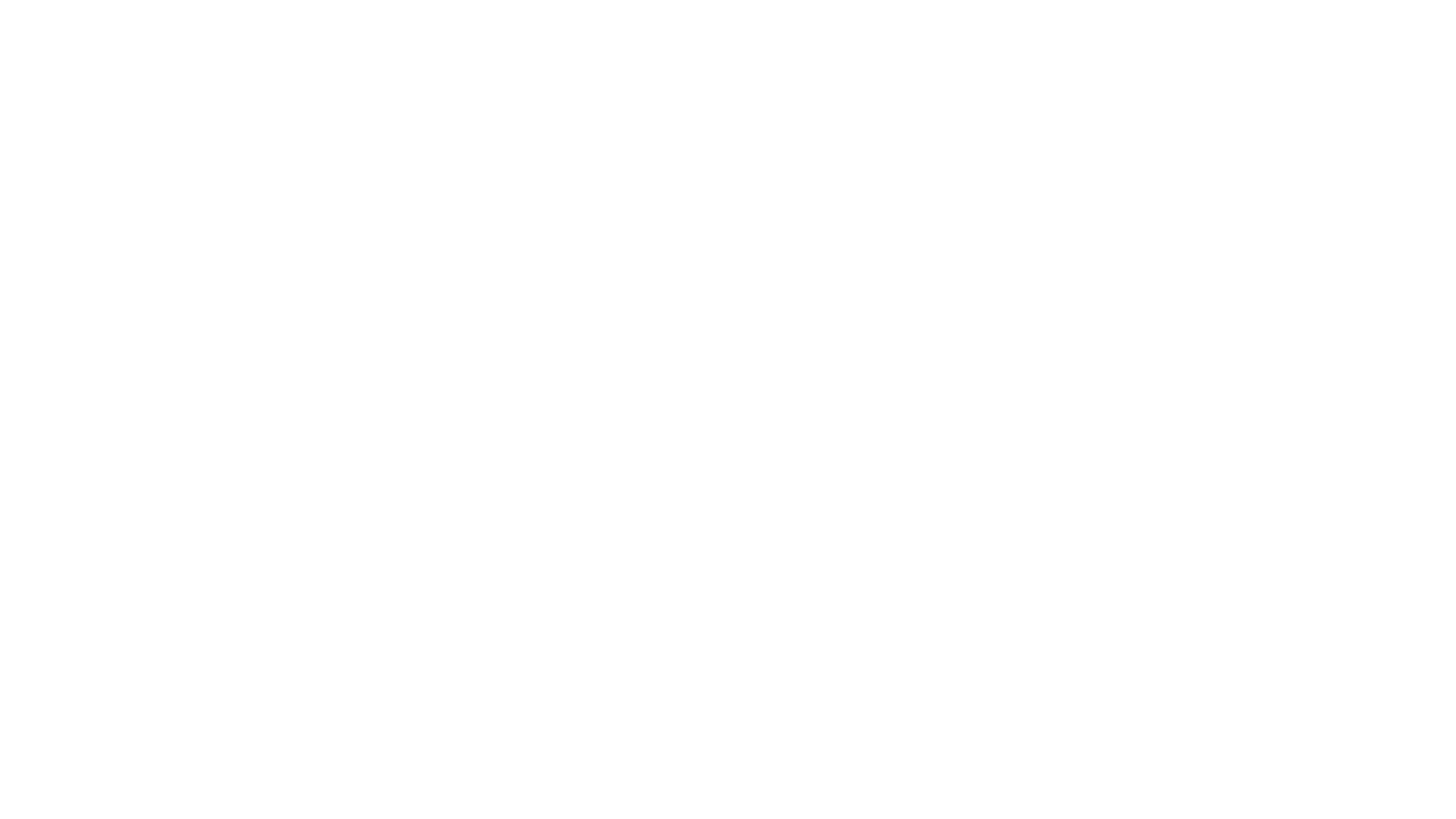 회개와천국복음방송
아침묵상
2022.03.22(금)
“성경이 증거하고 있는 삼위일체는 어떤 것인가?”
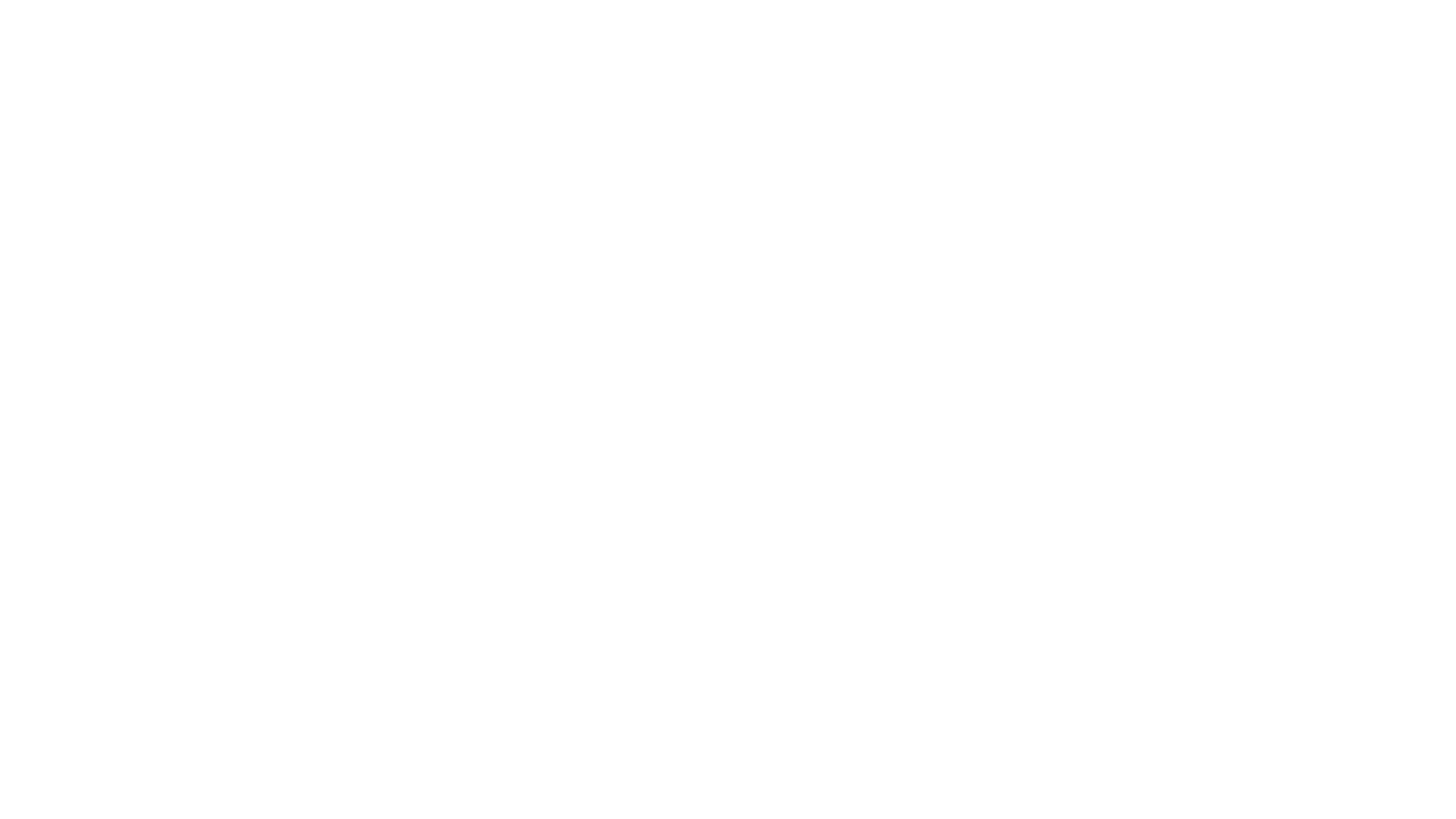 1. 기존의 삼위일체 교리의 약점들

1)니케아 신조에 나오는 “아들은 아버지와 동일본질이다”의 교리는 예수께서 하나님이심을 정의하고는 있으나, 아들이 홀로 한 분 하나님의 또 다른 표현이라는 것을 정의하지 못했으며, 아들은 아버지와 동시에 존재하는 하나님이라는 것도 정의하지 못했다.
회개와천국복음방송
아침묵상
2022.03.22(금)
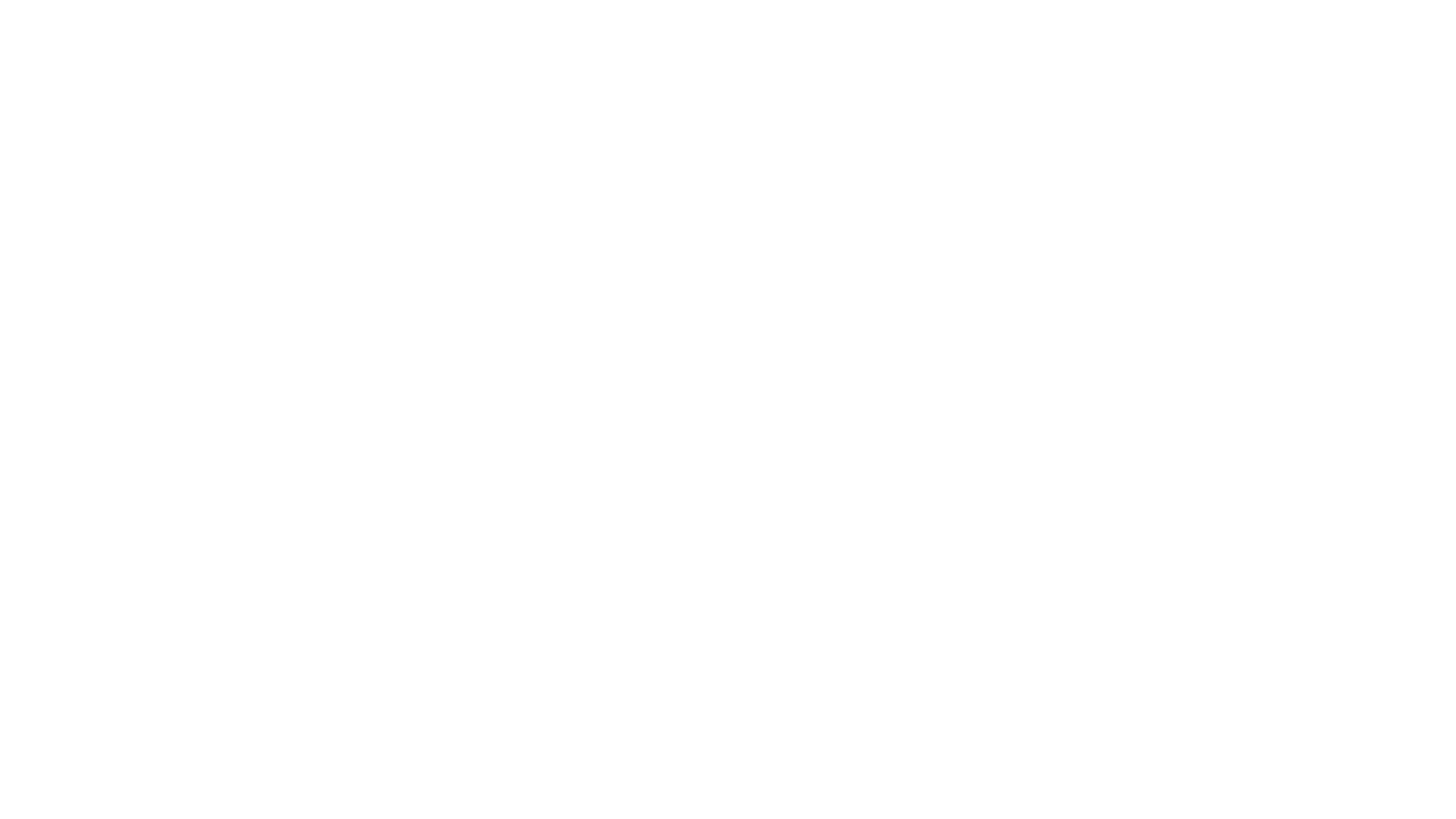 회개와천국복음방송
아침묵상
2022.03.22(금)
2. 양태론자들의 신관은 동시에 존재하고 동시에 활동하시는 성부와 성자와 성령을 설명해내지 못하고 있다. 

3. 종교개혁자들의 삼위일체교리 해석 중 “성부는 성자가 아니며, 성자는 성령이 아니며, 성령은 성부가 아니다”는 해석은 삼신론적인 신관을 낳을 위험성을 갖고 있다.
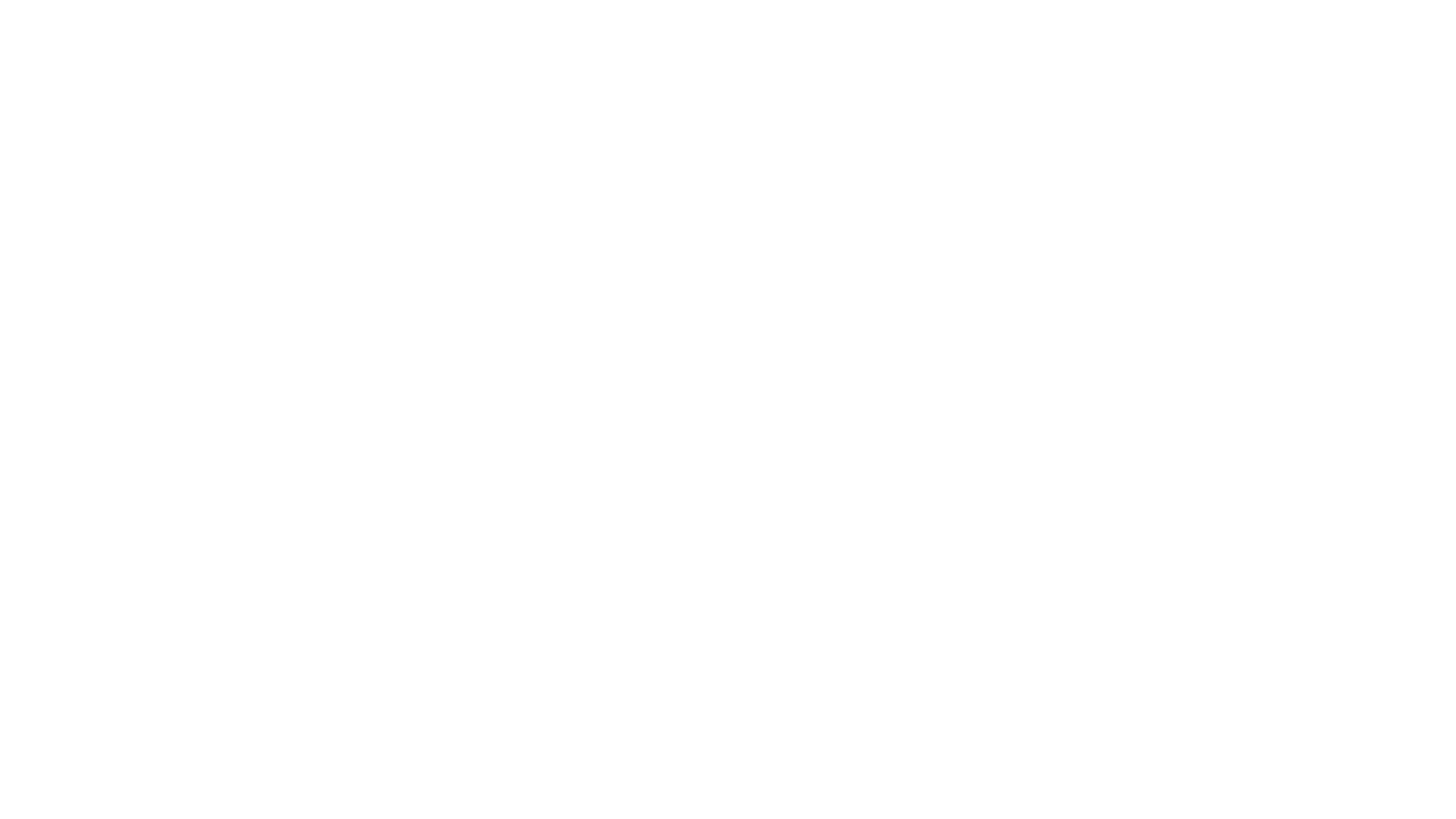 2. 성경적인 삼위일체 신관

[결론] 하나님은 홀로 한 분이시나(신6:4, 사43:10~11), 오순절 성령강림 사건 이후에는 삼위로서 동시에 존재하시고 동시에 활동하고 계신다.
회개와천국복음방송
아침묵상
2022.03.22(금)
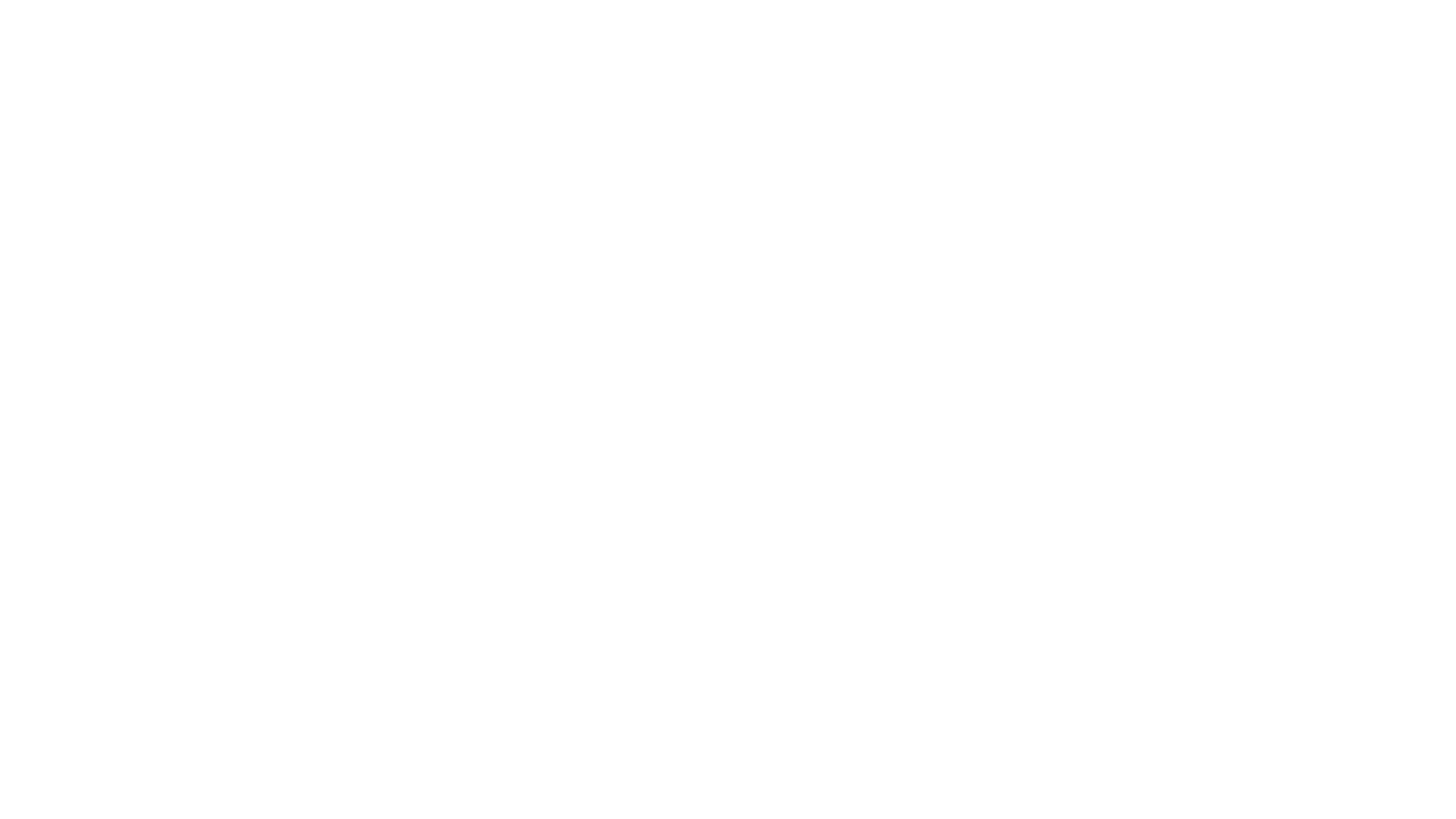 1)홀로 한 분이신 하나님께서 만세전에 하나님의 형상을 닮은 인간을 창조하시어 당신의 나라를 상속시켜주려는 계획을 세우신 가운데, 가장 먼저 아들을 낳으셨다. 

2)홀로 한 분이신 하나님께서는 만세전에 바로 그 ‘아들 안에서’, ‘아들을 통하여’, ‘아들을 위하여’ 온 우주만물을 창조하셨다. 하지만 아직 아들은 밖으로 출현하기 전의 상황이므로, 하나님의 창조는 홀로 한 분이신 하나님의 창조라고 할 수 있다.
회개와천국복음방송
아침묵상
2022.03.22(금)
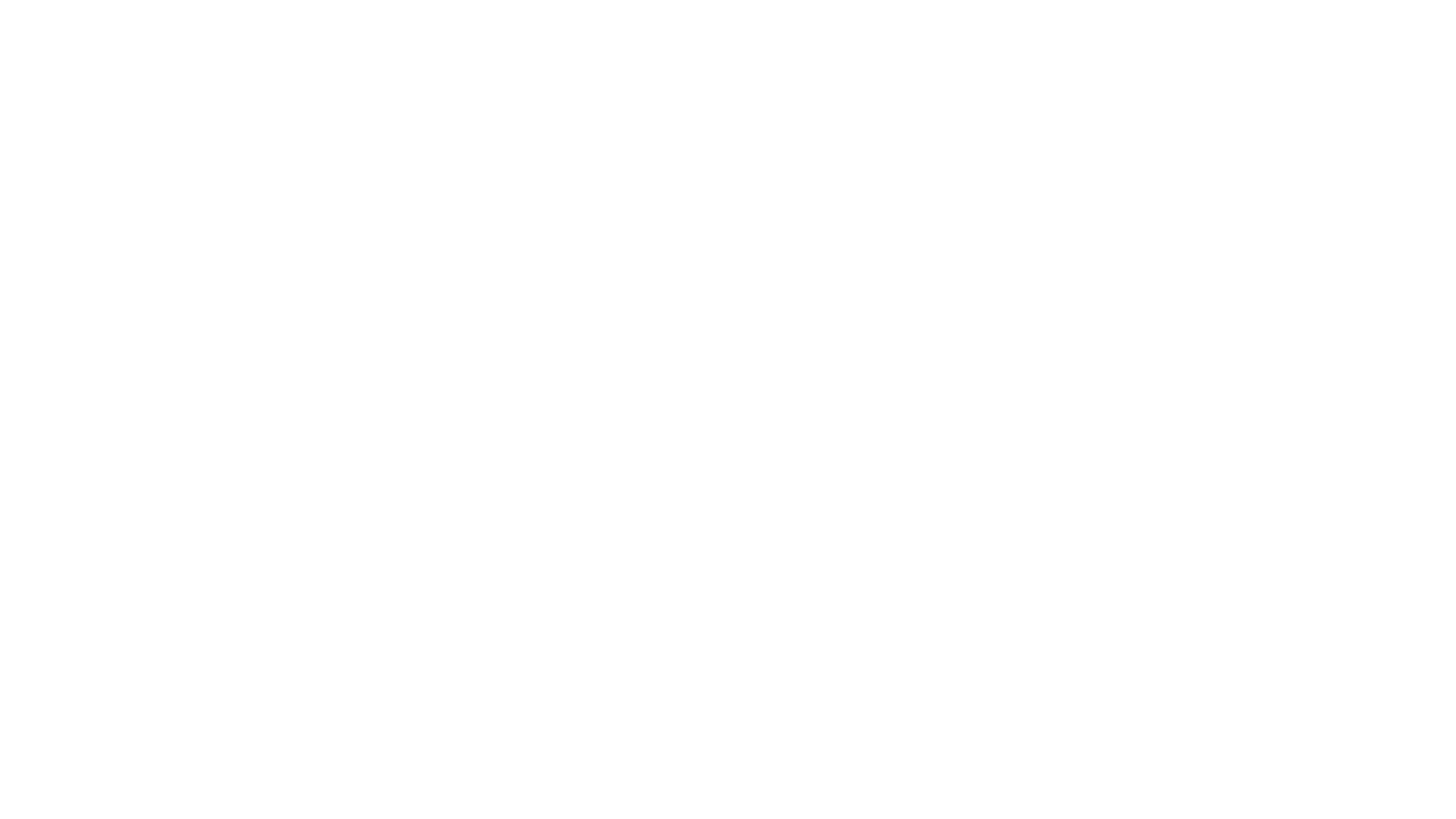 3)구약시대 홀로 한 분으로 활동하시던 하나님께서는 모세 때에 비로소 자신의 이름을 ‘여호와’라고 처음으로 계시하셨다. 

4)구약시대에 하나님은 이 세상에 당신의 영인 성령(하나님의 영)을 보내시어 일을 하셨다. 고로 구약시대에 일하시는 하나님의 활동을 성령의 활동이라고 할 수 있다. 

5)구약시대에는 오직 여호와께서 활동하시던 때였다. 그러므로 아들은 아직 밖으로 출현하여 활동하시지는 않으셨다.
회개와천국복음방송
아침묵상
2022.03.22(금)
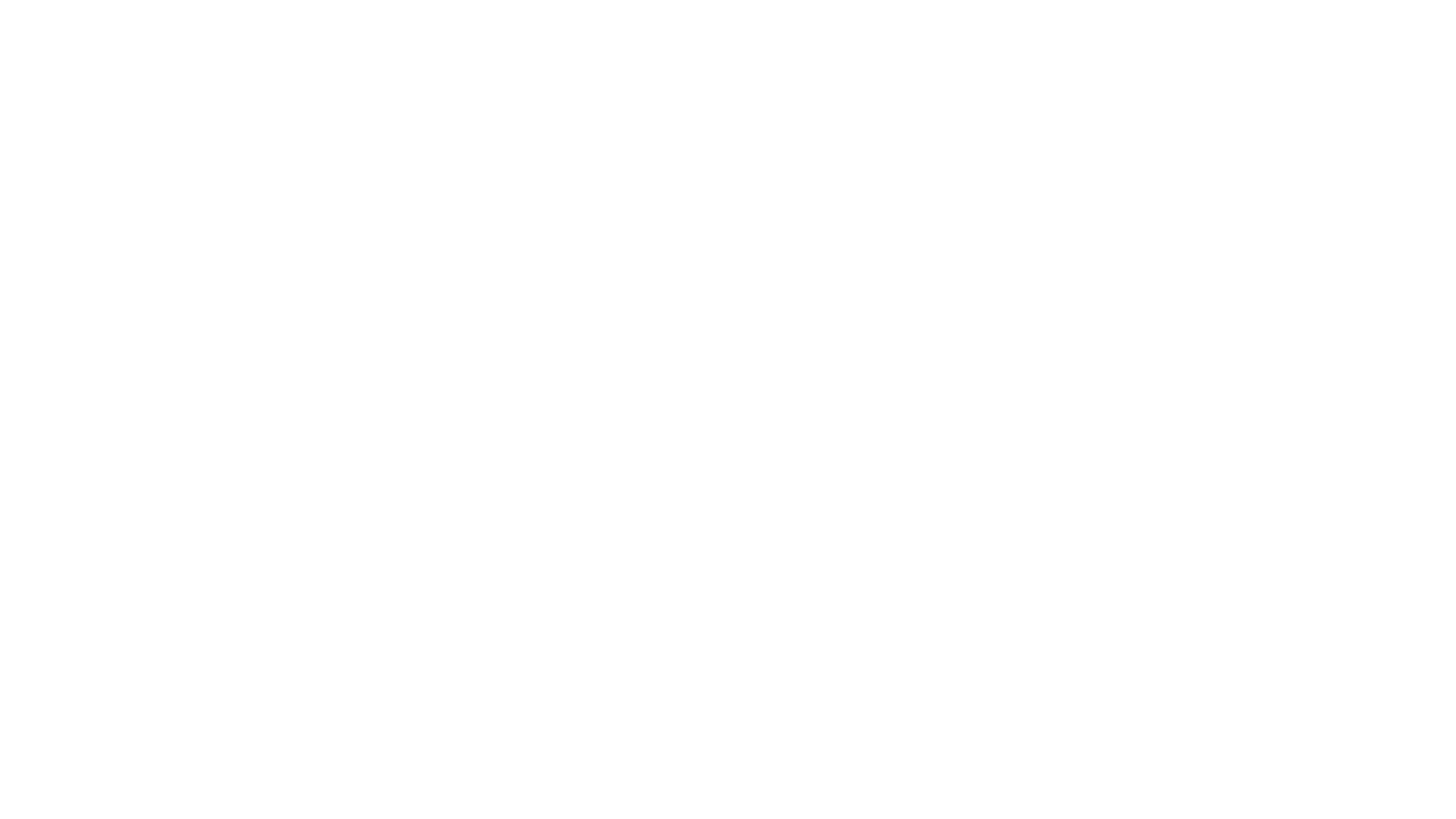 6)B.C.4년경 하나님의 약속을 따라, 동정녀 마리아에게서 아들이신 예수께서 태어나시니, 그때부터 하나님은 아버지와 아들, 이렇게 두 가지 인격체로서 동시에 존재하게 되셨다. 

7)그러나 아들도 30세가 되어 성령으로 세례를 받기 전까지는 우리와 똑같은 인간으로 사셨으며 아들로서의 진정한 사역은 성령으로 세례를 받으신 이후부터 시작하셨다. 고로 공생애 이전에 예수께서 기적을 행하셨다거나 귀신을 쫓아냈다는 것은 잘못된 것이다.
회개와천국복음방송
아침묵상
2022.03.22(금)
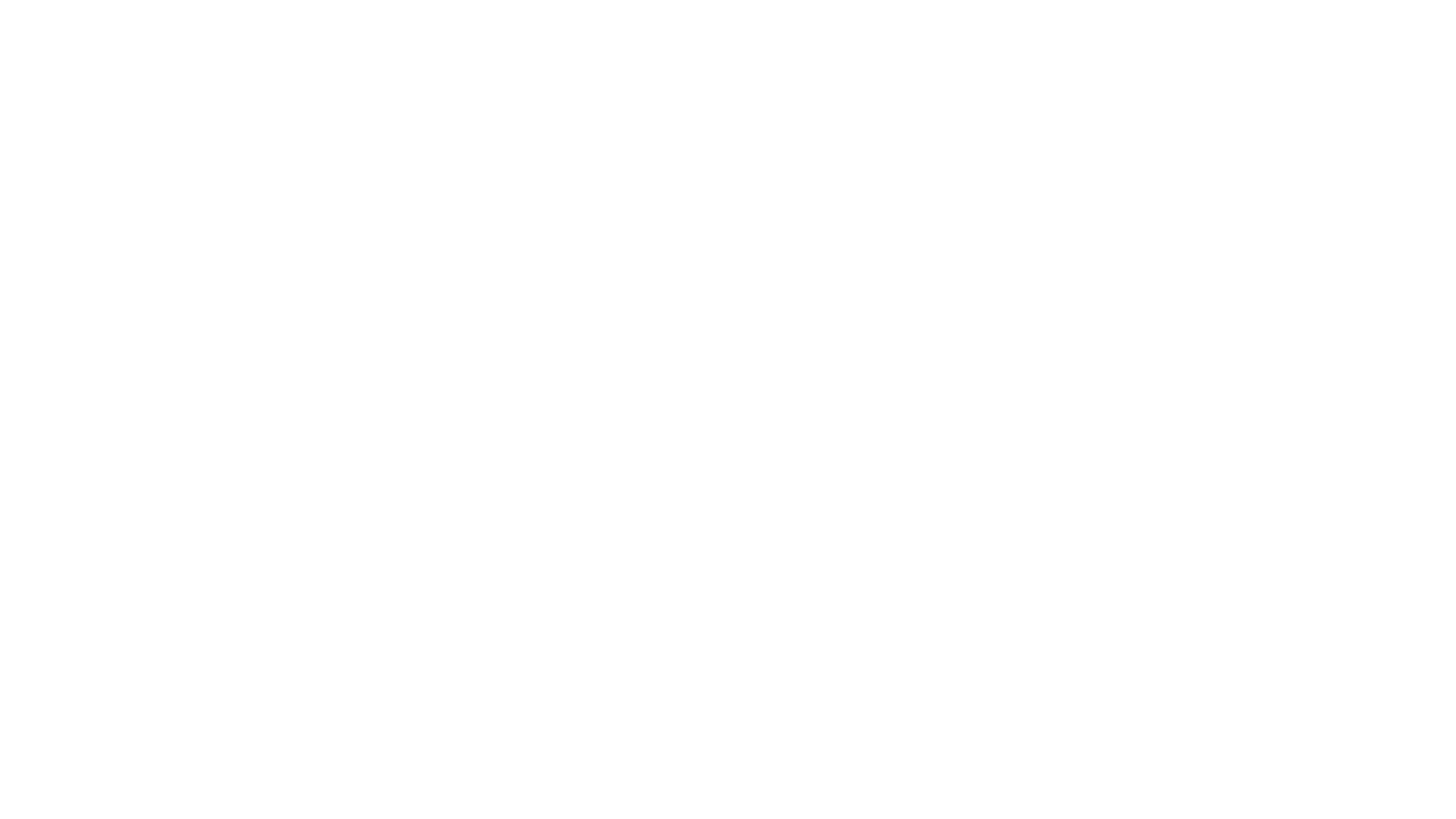 8)예수님의 탄생은 홀로 한 분이신 하나님께서 아들을 보내신 것이며 동시에 홀로 한 분이신 하나님의 오심이라고도 말할 수 있다. 왜냐하면 아들도 홀로 한 분이신 하나님으로서 ‘스스로 계신 자’요, ‘처음이요 마지막’이시기 때문이다. 

9)홀로 한 분이신 하나님께서 성육신하시어 사람이 되심은 피 흘릴 수가 없고 죽을 수 없는 하나님께서, 피 흘려 죽으심으로 인류의 죄를 속죄하기 위한 부득이한 조치였다.
회개와천국복음방송
아침묵상
2022.03.22(금)
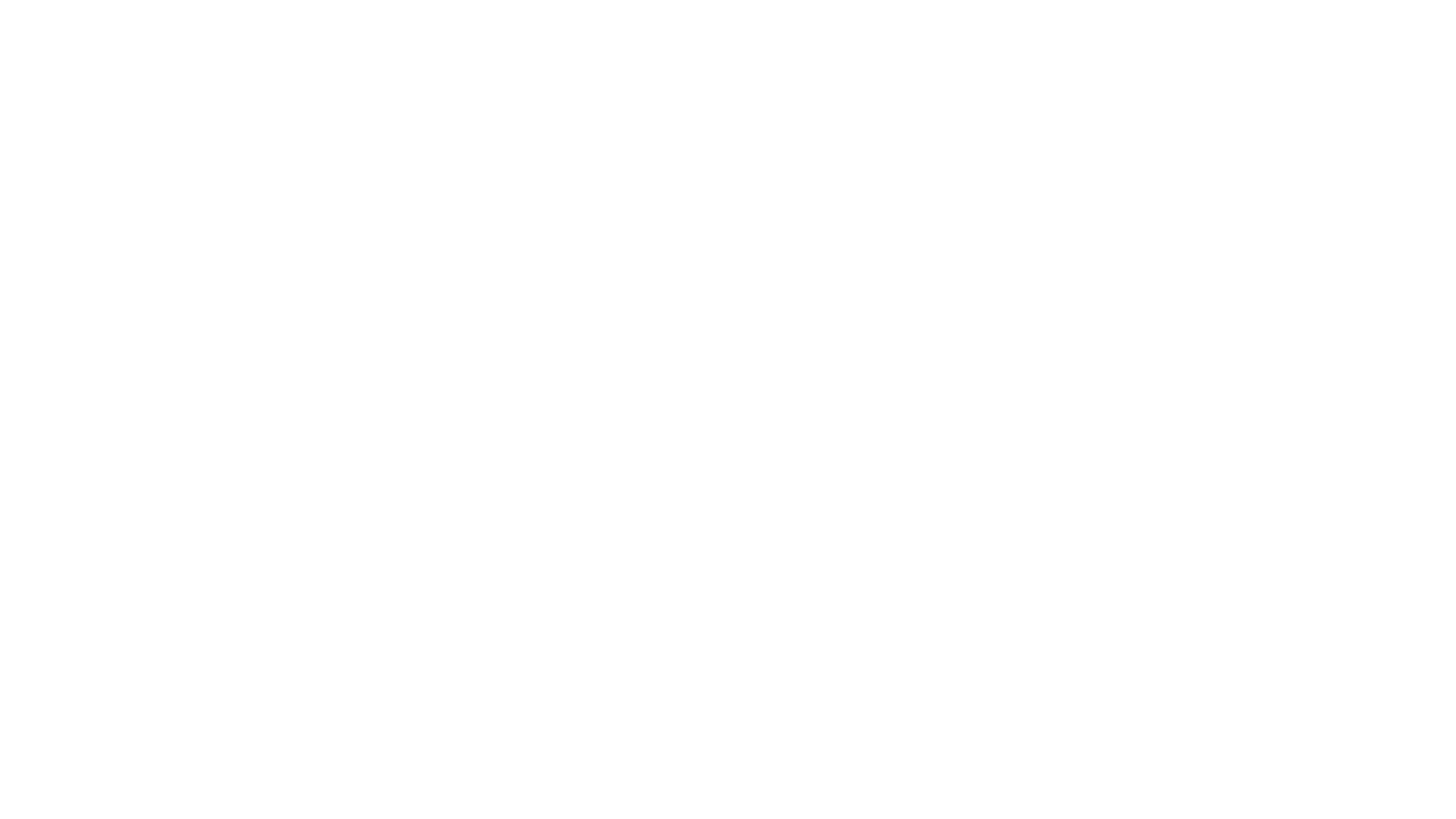 10)아들은 3년간의 공생애를 끝에 십자가에서 죽으셨지만 정작 자신은 죄를 짓지 아니하셨기에 사망과 음부가 그분을 가두어 둘 수 없어 3일만에 다시 살아나셨고, 40일동안 자신의 부활을 보여주시다가, 원래 계시던 하늘의 아버지께로 올라가셨다. 

11)하늘로 가신 예수께서는 아버지께 요청하여 보혜사 성령을 보내주셨으니, 이는 그분이 모든 믿는 사람들에게 오셔서, 우선은 사람 속에 내주하심으로 거듭나게 하시고 성도들의 기도를 도우시며, 사람 위에서는 능력과 은사를 부어주심으로 증인사역을 돕고 계신다.
회개와천국복음방송
아침묵상
2022.03.22(금)
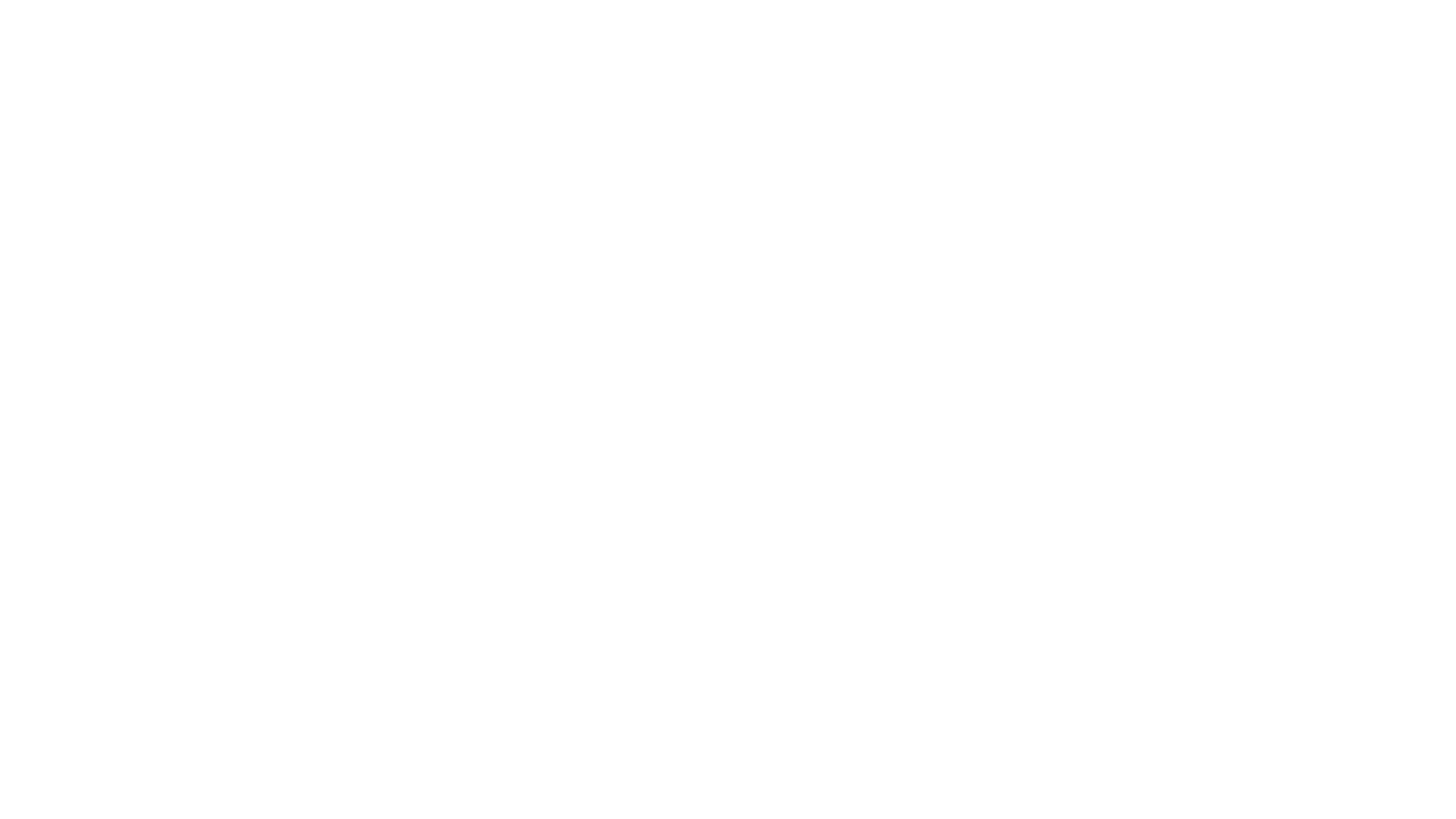 12)이때 보혜사 성령께서는 예수님으로부터 보내심을 받아 활동하신 것이나, 보혜사의 오심은 홀로 한 분이신 예수님의 또 다른 오심이라고도 말할 수 있다. 

13)오순절 이후 성령께서는 이때부터 단독적으로 그리고 능동적으로 사역을 시작하였으니, 성령께서 비로소 인격적으로 활동하기 시작한 것이다. 그리하여 홀로 한 분이신 하나님께서는 세 인격체로 동시에 존재하시고 일하시게 되었다.
회개와천국복음방송
아침묵상
2022.03.22(금)
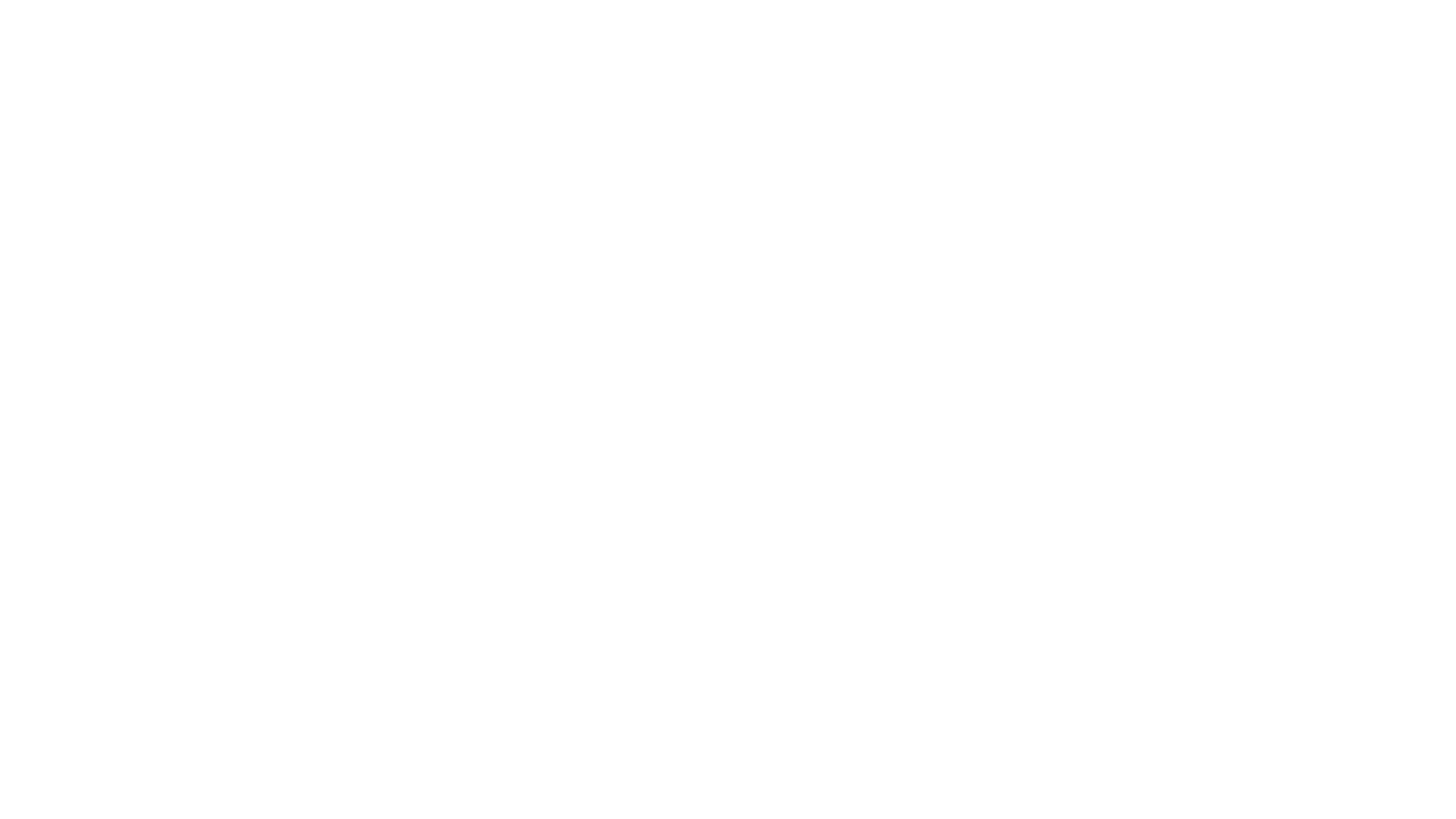 14)하늘에 오르신 예수께서는 역할로서는 하나님 보좌 우편에서 일하고 계신 분이시나, 또한 하나 밖에 없는 아버지의 보좌에 앉아서 통치하고 계신다. 그러므로 지금 하나님의 보좌는 아버지의 보좌임과 동시에 아들의 보좌이기도 하다. 

15)이방인들의 충만한 숫자가 차고 유대인의 최종 추수가 끝나면, 아들이신 예수께서 재림하셔서, 모든 인류를 심판하시어, 영생과 영벌을 주실 것이다. 이때 아버지가 아니라 아들이 심판하시는 것은 아들이 사람되심으로 인하여 주어진 권한이다.
회개와천국복음방송
아침묵상
2022.03.22(금)
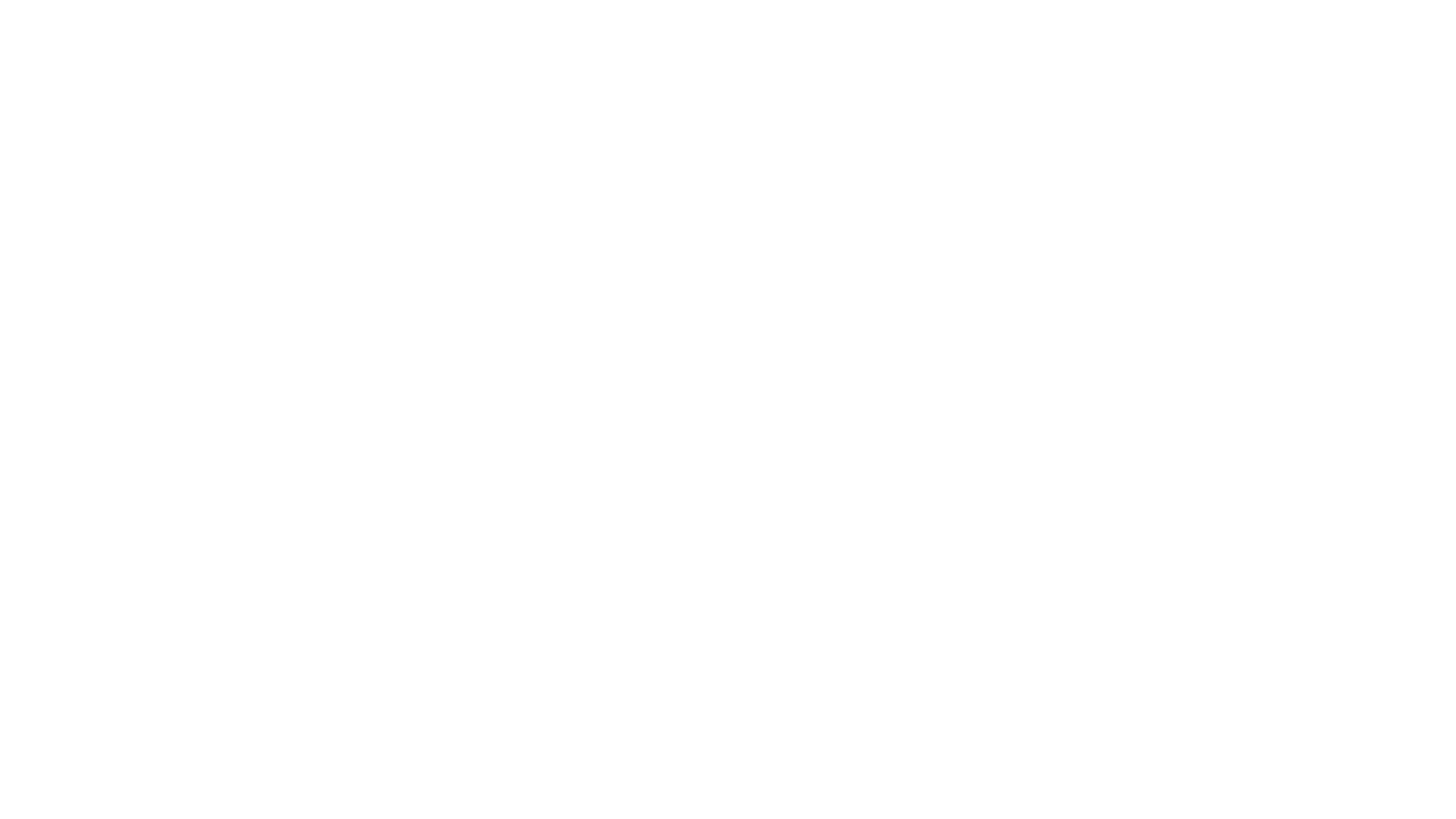 16)고로 현재 천국에 가면, 아들이 통치와 심판의 보좌인 하나님의 보좌에 앉아계시는 것을 보게 되며, 성령은 하나님의 보좌 앞에 일곱등불로 표현되어 있다. 천국에서 아버지는 분명히 존재하고 계시지만, 역시 아들을 통해서 당신의 일을 계속해서 행하시고 있다. 

17)또한 지금도 천국에서는 어린양이신 아들께서 하나님과 똑같이, ‘네 생물’과 ‘24장로들’ 그리고 ‘천사들’과 ‘모든 피조물들’에게서 찬양과 경배를 받고 계신다.
회개와천국복음방송
아침묵상
2022.03.22(금)
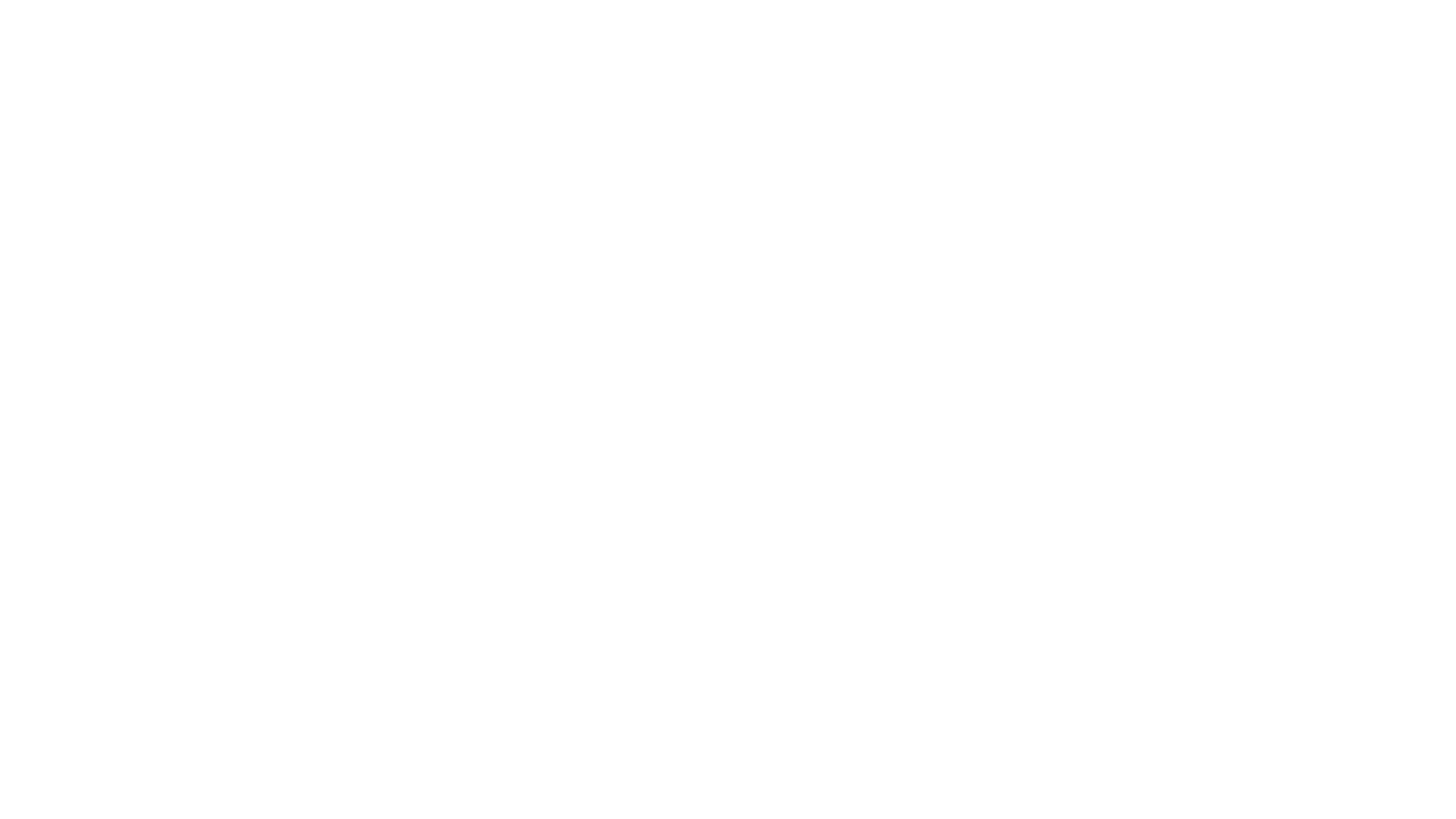 18)고로 오늘 현재 하나님은 한 분이지만 세 위격으로 동시에 존재하시며, 또한 동시에 활동하고  계신다. 고로 지금의 하나님은 홀로 한 분이시나 동시에 세 위격으로 존재하며 일하시는 ‘삼위일체 하나님’이라고 정의할 수 있다.
회개와천국복음방송
아침묵상
2022.03.22(금)